Studia II stopnia
stacjonarne i niestacjonarne
Kierunek Międzynarodowe Stosunki Gospodarcze
Specjalność
Międzynarodowy Rynek Pracy
Międzynarodowy Rynek Pracy
Opis specjalności 

Specjalność daje możliwość pogłębienia problematyki funkcjonowania rynków pracy, które z jednej strony są specyficznym barometrem koniunktury, a z drugiej strony odzwierciedlają aktywność ekonomiczną ludności. Poza granicami Polski, w krajach europejskich pracuje ok. 2 milionów obywateli naszego kraju. Zdecydowana większość z nich przebywa stale lub czasowo w krajach UE, a część także w krajach EFTA, w Europie Wschodniej oraz poza Europą. Wielu obcokrajowców pracuje także w Polsce. Dobra znajomość zasad funkcjonowania i specyfiki rynków pracy innych państw jest kluczowa zarówno dla osób indywidualnych, jak i firm chcących rozwijać swoją działalność za granicą. 
Celem specjalności jest przygotowanie studentów do wyzwań współczesnego, nowoczesnego, ciągle przeobrażającego się rynku pracy oraz przekazanie wiedzy o rozwiązaniach specyficznych dla różnych rynków pracy. Jest to ważne z punktu widzenia przedsiębiorcy podejmującego decyzję        o działalności poza granicami kraju, jak i władz czy instytucji wspierających i promujących taką działalność.
Międzynarodowy Rynek Pracy
Sylwetka absolwenta 
Absolwent specjalności Międzynarodowy Rynek Pracy drugiego stopnia
 
 posiada wiedzę na temat zasad funkcjonowania i regulacji odnoszących się do międzynarodowych rynków pracy;
 jest świadom praw i obowiązków pracodawców i pracobiorców w różnych państwach; 
 zna odrębności rynków pracy o charakterze regionalnym lub krajowym, czynniki decydujące o ich specyfice, ich typologię;
 zna standardy działania firm w różnych państwach; 
 potrafi korzystać z systemu EURES.
Międzynarodowy Rynek Pracy
Zasadnicze treści kształcenia 
W trakcie kształcenia na specjalności Międzynarodowy Rynek Pracy szczególną uwagę zwraca się na regulacje prawne i praktyczne funkcjonowanie rynków pracy w Europie i na świecie. W czasie studiów słuchacze uzyskają wiedzę i kompetencje m.in. w obszarach:
specyfiki funkcjonowania różnych rynków pracy w krajach Europy i poza nią, 
prawa polskiego, europejskiego, konwencji międzynarodowych, 
działania swobody przepływu osób, przepływu usług oraz przedsiębiorczości w praktyce, 
skutków procesów globalizacji i regionalizacji dla krajowych i lokalnych rynków pracy, 
wpływu sytuacji panującej w międzynarodowym systemie ekonomicznym na funkcjonowanie rynków pracy,
podstawowych uwarunkowań rozwoju przedsiębiorczości w różnych krajach.
Międzynarodowy Rynek Pracy
Przedmioty specjalizacyjne
Warunki zatrudnienia i  pracy w świetle międzynarodowych regulacji prawnych
Struktura rynków pracy i migracje międzynarodowe 
Polityka i organizacja rynków pracy na świecie 
Metody analizy rynku pracy 
Międzynarodowy rynek pracy a globalizacja i  postęp technologiczny  
Rynek pracy w Polsce
Międzynarodowy Rynek Pracy
Praca po studiach
Absolwent jest pracownikiem poszukiwanym przez przedsiębiorstwa działające w skali krajowej i międzynarodowej, korporacje transnarodowe, organizacje międzynarodowe, organy administracji unijnej, rządowej. 
Jest przygotowany do pracy oraz rozpoczęcia i prowadzenia działalności na własny rachunek w Polsce i za granicą.
Międzynarodowy Rynek Pracy
Opiekun specjalności
dr hab. Ewa Pancer-Cybulska, prof. UE 
      e-mail:  ewa.pancer-cybulska@ue.wroc.pl  
	Katedra Polityki Ekonomicznej i Europejskich Studiów Regionalnych
	ul. Komandorska 118/120, bud. B, pok. 105
	53-345 Wrocław
	tel.: 71 36 80 209 (sekretariat)
WYDZIAŁ  NAUK  EKONOMICZNYCH
Zapraszamy
Uniwersytet Ekonomiczny we Wrocławiuul. Komandorska 118/12053-345 Wrocław
tel.: 71 368 01 00fax: 71 367 27 78e-mail: kontakt@ue.wroc.pl  
www.ue.wroc.pl/wydzial_ne
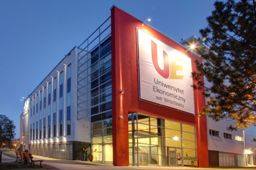 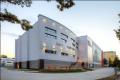 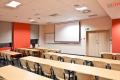 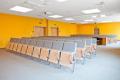 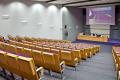 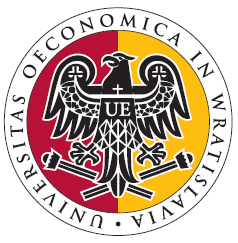 Studia na WNE to szansa na lepszą pracę i wyższe zarobki!